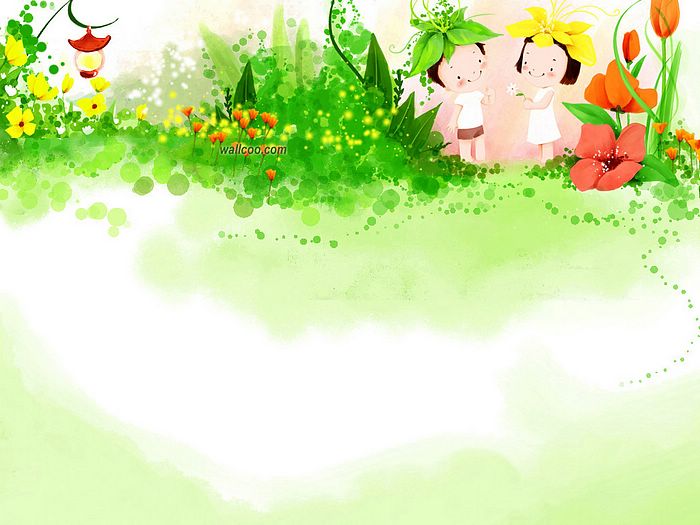 Обобщение опыта работы на 
тему:
 «Формирование нестандартного мышления, развития творческой деятельности и познавательно – речевого развития детей посредством методов ТРИЗ»



Подготовила: воспитатель 1 квалификационной категории Дубровская Л.В.
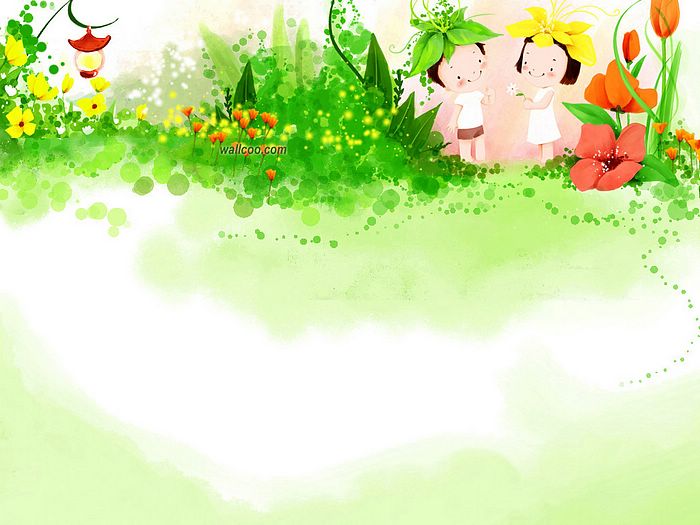 Актуальность
Дошкольное образование находится на новом этапе развития. Перед ним стоит множество сложных проблем: обеспечение современного качества дошкольного образования, повышение ответственности за полноценное развитие и эмоциональное благополучие каждого ребёнка. В свете требований ФГОС ДО перед педагогами стоит одна из главных задач – задача создания благоприятной социальной ситуации развития каждого ребёнка в соответствии с его возрастными и индивидуальными особенностями и склонностями, формирование познавательных интересов и творческих способностей.
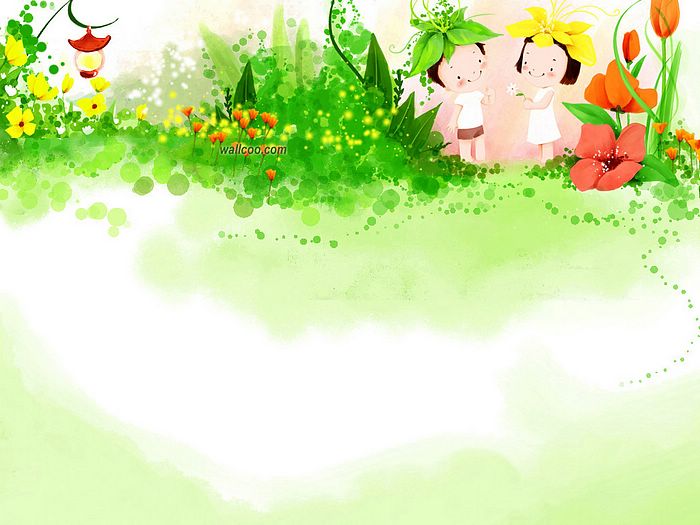 Эта эффектная и звонкая аббревиатура - ТРИЗ - расшифровывается как "Теория решения изобретательских задач". Её создателем в 1948 г. стал Генрих Саулович Альтшуллер, который был известен широкой публике в 60-е гг. как писатель-фантаст под псевдонимом Г. Альтов. Творческое наследие Генриха Альтшуллера адаптировали для развития дошкольников около 20 лет назад.

 «Каждый ребёнок изначально талантлив и даже гениален, но его надо научить ориентироваться в современном мире, чтобы при минимуме затрат достичь максимального эффекта» (Г. С. Альтшуллер)
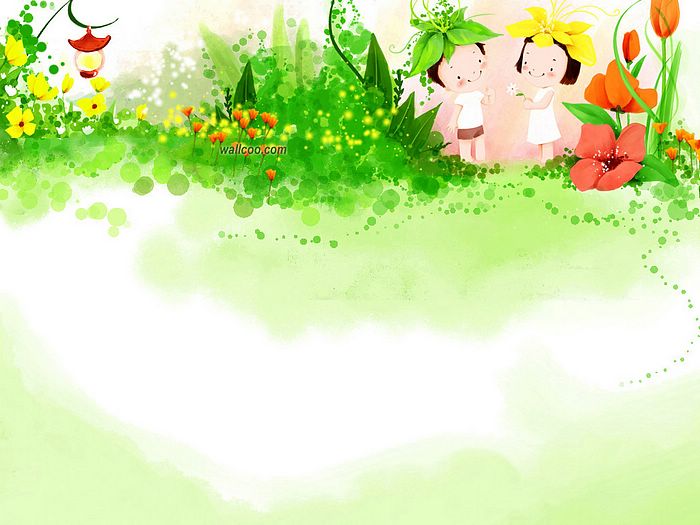 ЦЕЛЬ:
 Помочь детям овладеть современной методологией для дальнейшего использования её в различных видах детской деятельности, в быту, в будущей жизни, использую элементы ТРИЗ технологии.
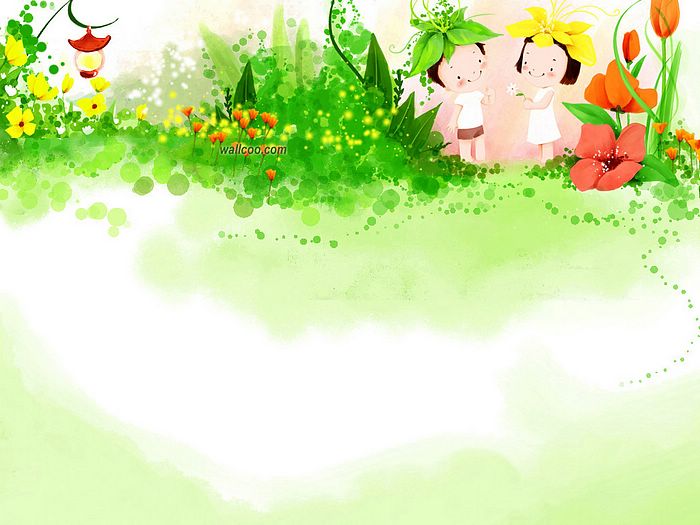 Задачи
Показать эффективность методов и приёмов ТРИЗ технологий
Создать творческую атмосферу в работе педагогов, обеспечить комфортное пребывание детей, родителей, сотрудников в детском саду
Выработать у детей с помощью игровых занятий способность порождать новые идеи, откланяться от традиционных схем мышления, быстро решать проблемные ситуации
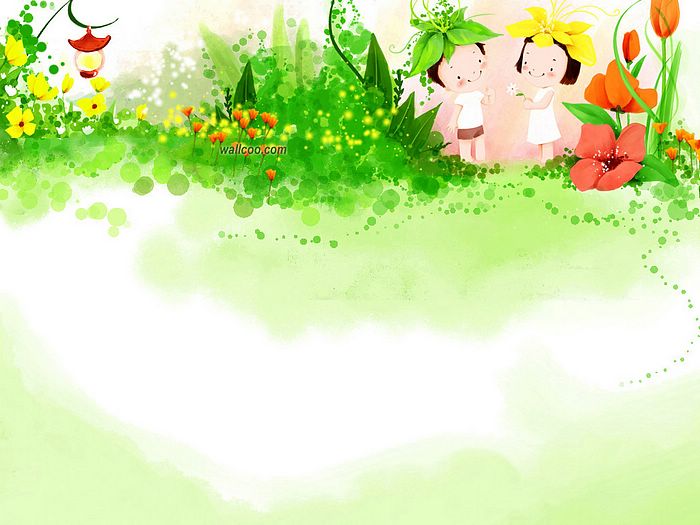 Ожидаемые результаты:

• повысит интерес к ОД;

 • обогатит круг представлений, пополнит словарный запас;
 
• сформирует творческую личность, подготовленную к решению нестандартных задач в различных областях действительности;

 • поможет формировать логику, преодолеть застенчивость,
 замкнутость, робость детей.
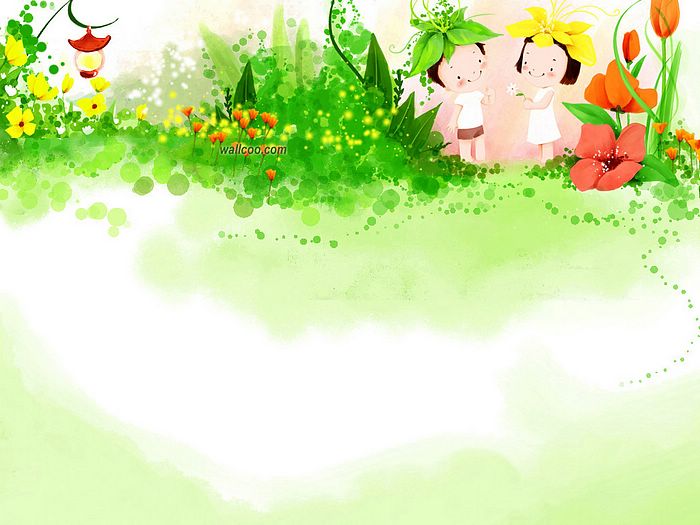 Механизм реализации инновационной деятельности.
Работа с педагогами:
 
Мастер – классы  для воспитателей: «Развитие творческого мышления педагогов и детей посредством ТРИЗ технологии»
 Применение ТРИЗ в повседневной жизни детского сада»
Работа с родителями:

Родительское собрание
Консультации для родителей 
Дни открытых дверей
Анкетирование
Работа с детьми
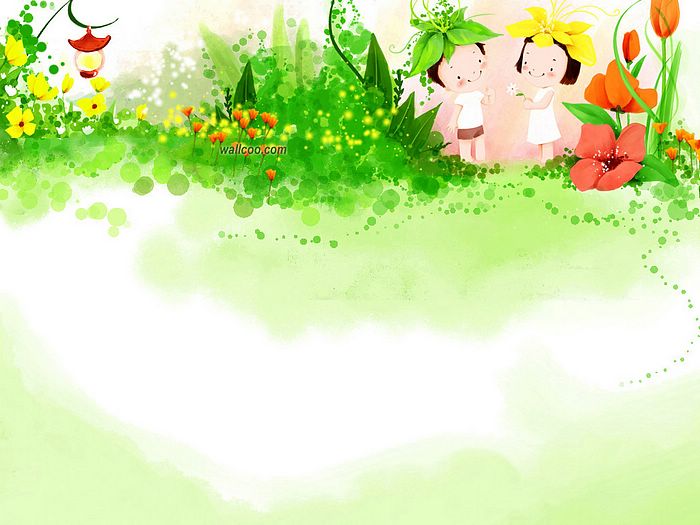 Программа ТРИЗ для дошкольников - это система коллективных игр и занятий с детьми:
Игры с элементами ТРИЗ:
«Фантазия»
«Плохо - хорошо»
«Найди друзей»
«Что из чего»
«Сказка наизнанку»
«На что похоже»
«Что-то часть чего-то»
«Угадай, что я загадала»
«Чем был- чем стал»
«Перевёртыши» и др.
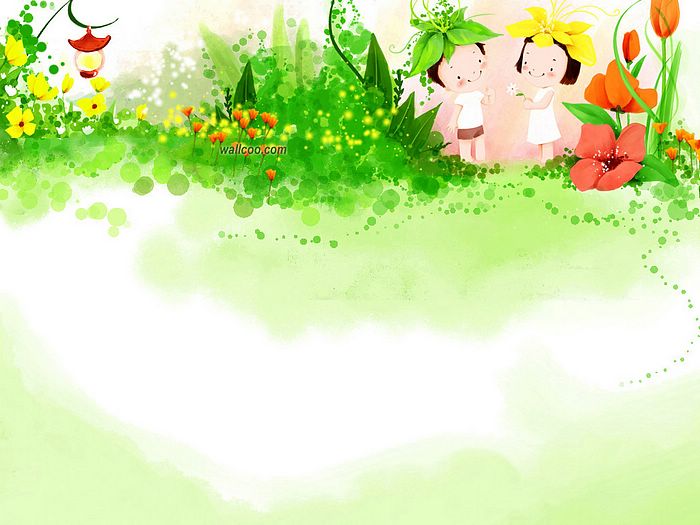 Метод противоречий

Прямая аналогия                                    

Метод Эмпатии                              Метод проб и ошибок

Изменение сюжета сказки    Сравнение живых и неживых обьектов

Метод «Мозговой штурм»
Методы и приёмы ТРИЗ технологии
Фантастическая аналогия
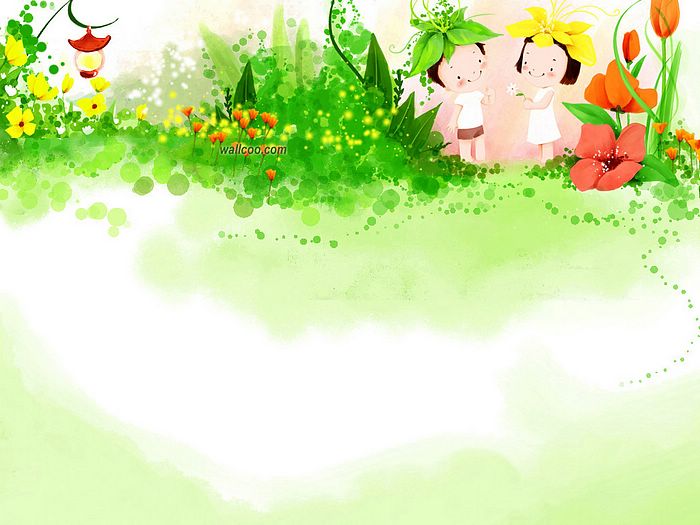 Результаты (продукт) инновационной деятельности:

 • методические разработки конспектов занятий

• проекты

• рекомендации для воспитателей, родителей

• творческие работы детей

картотека игр с элементами ТРИЗ и блоков Дьениша
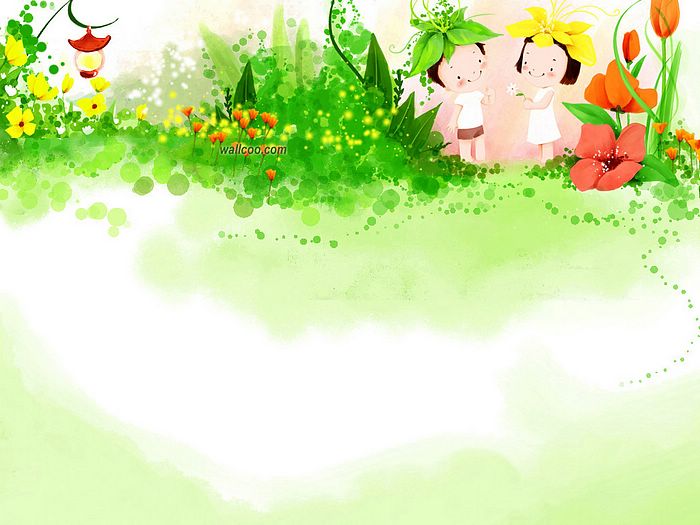 И хочется думать, что целенаправленная, системная работа по использованию ТРИЗ поможет нам добиться поставленной цели, а главное – подготовить ребёнка к развивающему школьному обучению, к решению жизненных творческих задач в так быстро меняющемся мире!



                                 Спасибо за внимание !